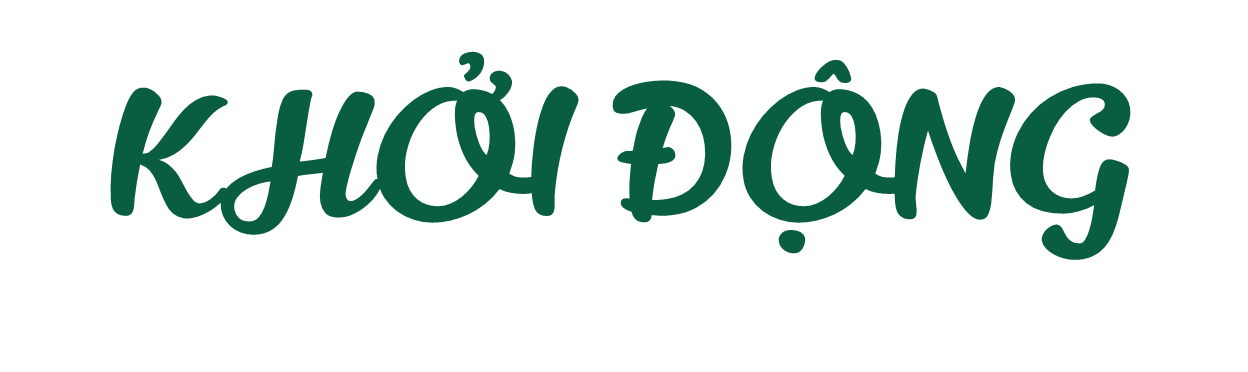 Hãy kể tên một số nấm mà em biết. Làm thế nào để phân biệt được chúng?
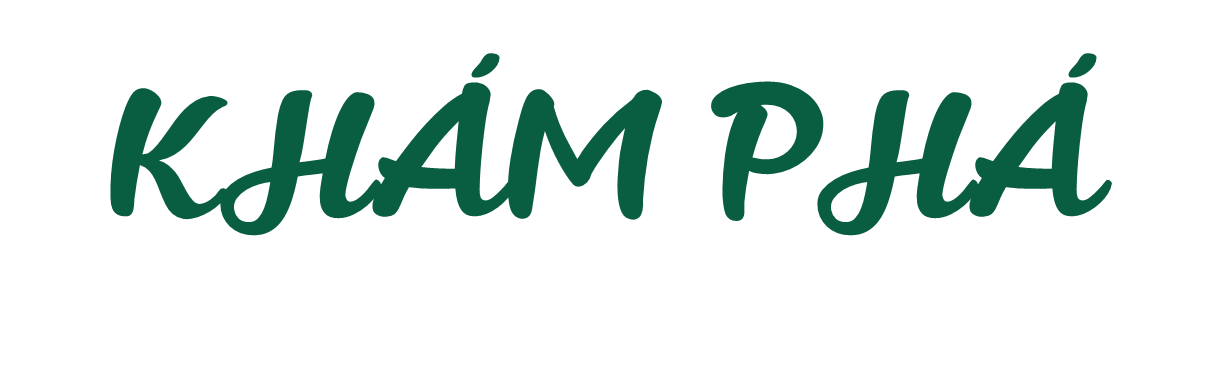 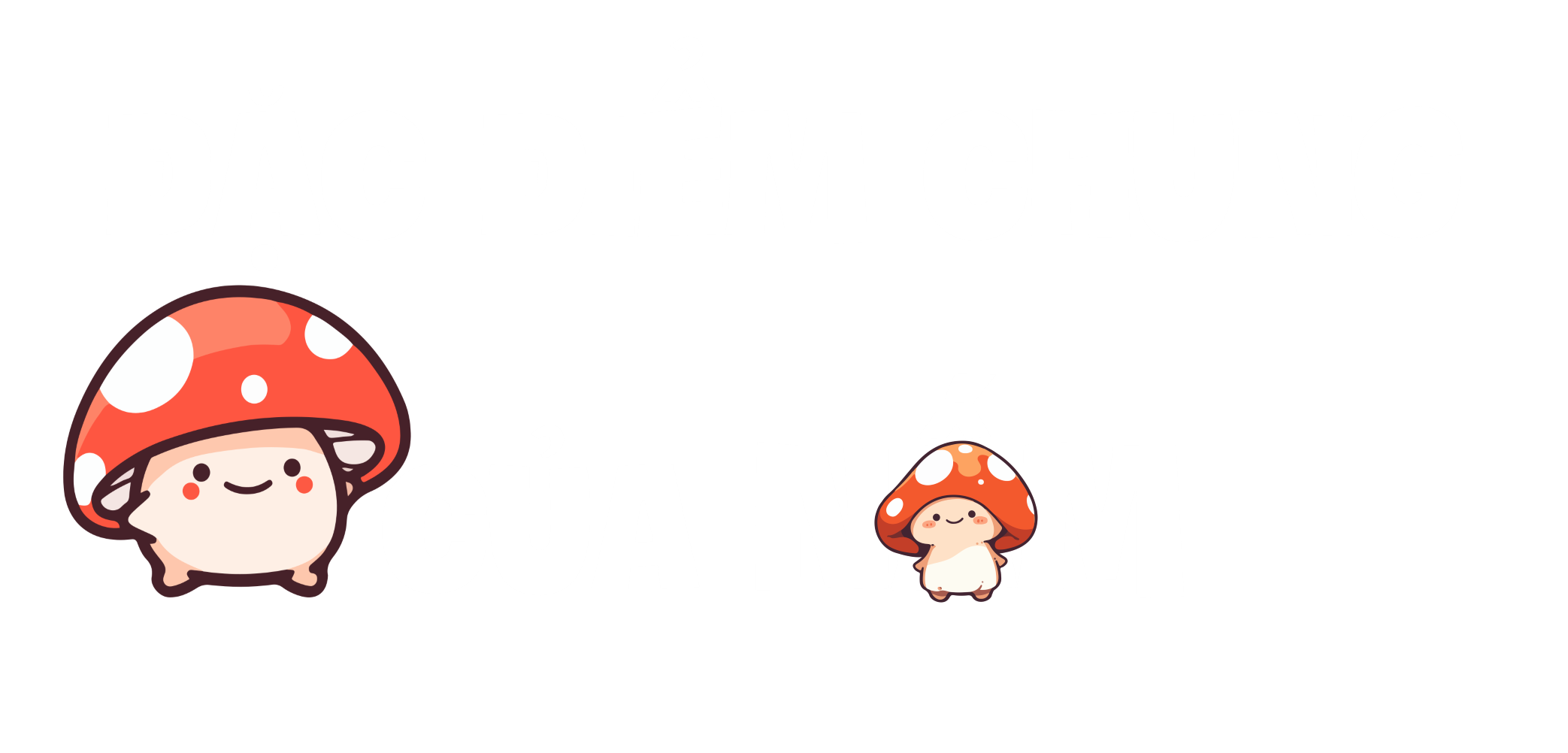 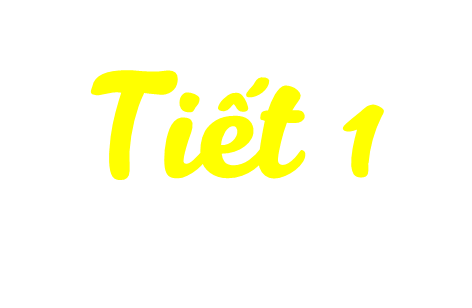 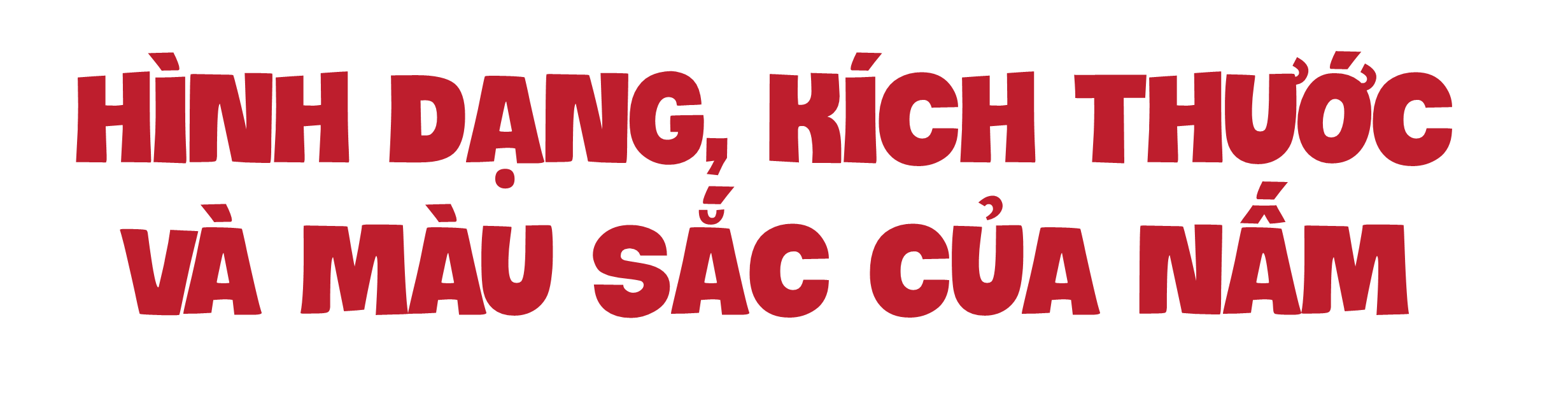 1. Quan sát từ hình 1 đến 7 về một số nấm thường gặp, mô tả hình dạng và màu sắc của chúng.
thân to, mũ nấm nhỏ và thường có màu nâu sẫm.
mũ nấm to có hình mào gà và thường có màu vàng.
Thân nấm dài, mũ nấm nhỏ tròn, thường có màu trắng đục.
mũ nấm to, có màu sẫm, thân có màu trắng.
thân gỗ, nấm non có màu đỏ bóng ở mặt trên và màu trắng ở mặt dưới.
mũ nấm tròn và to, thân nấm tròn và to có màu trắng.
mũ nấm to, xòe tròn có màu đỏ, thân nấm có màu trắng.
2. Quan sát hình 8 và nhận xét về kích thước của một số nấm.
Nấm có nhiều kích thước khác nhau
3. Hãy nêu tên một loại nấm và chia sẻ về hình dạng, kích thước, màu sắc của nấm đó.
Nấm hương (nấm đông cô)
Nấm bào ngư (nấm sò)
Nấm mối (nấm tràm)
Nấm ngọc tẩm
Nấm tuyết
Nấm tán trắng
Nấm trắng hình nón
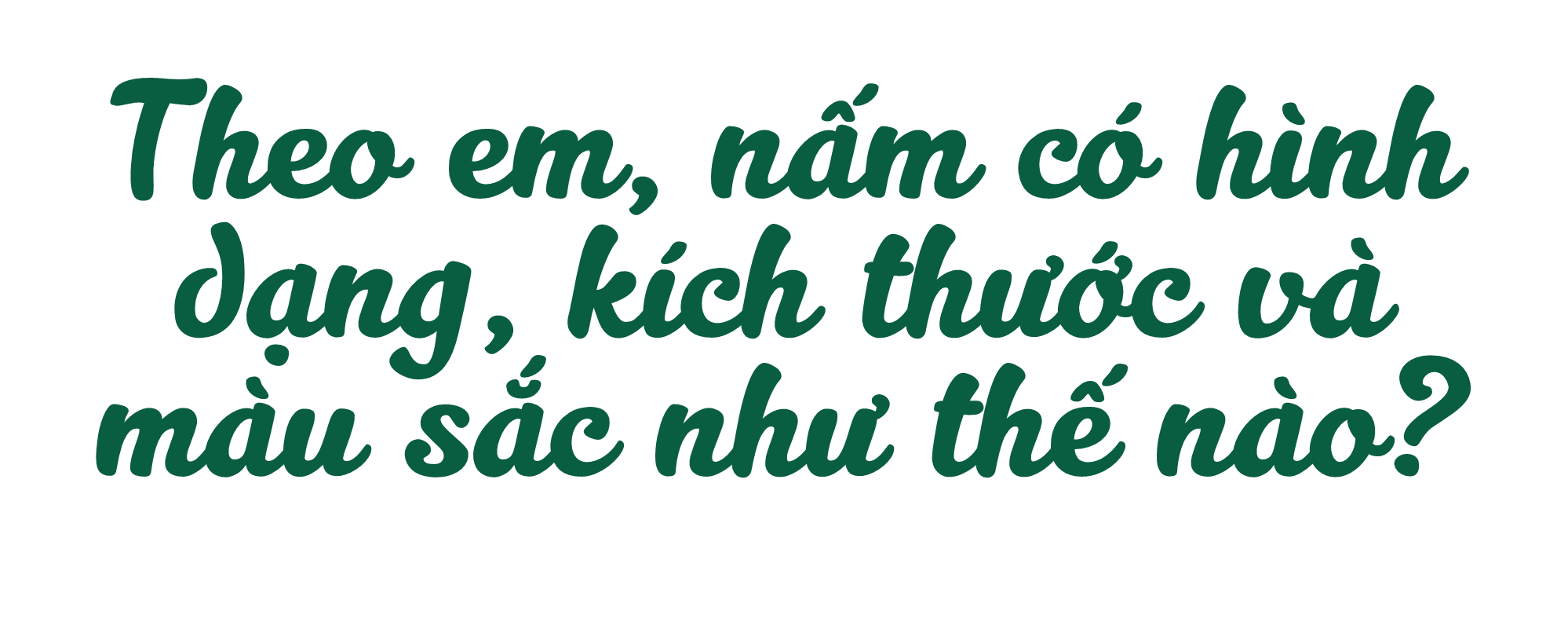 Trong tự nhiên, nấm có hình dạng kích thước và màu sắc khác nhau.
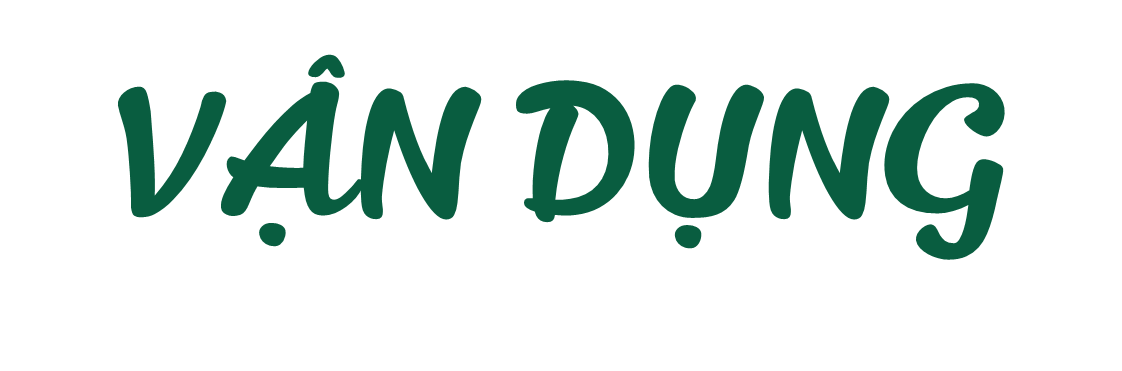 Nhận định nào sau đây là đúng?
A. Nấm có nhiều hình dạng khác nhau như hình mũ, hình chóp nón, hình cầu, hình sợi,...
B. Màu sắc của nấm rất phong phú như màu nâu, vàng, trắng, đỏ,...
C. Một số nấm có kích thước rất nhỏ chỉ quan sát được bằng kính hiển vi như nấm mốc và nấm men
D. Cả A, B, C
Nấm có hình mũ, hình chóp, hình cầu, hình sợi,…thể hiện:
A. Nấm có nhiều hình dạng khác nhau
B. Màu sắc của nấm rất phong phú
C. Nấm có thể quan sát bằng mắt thường
D. Cả A, B, C
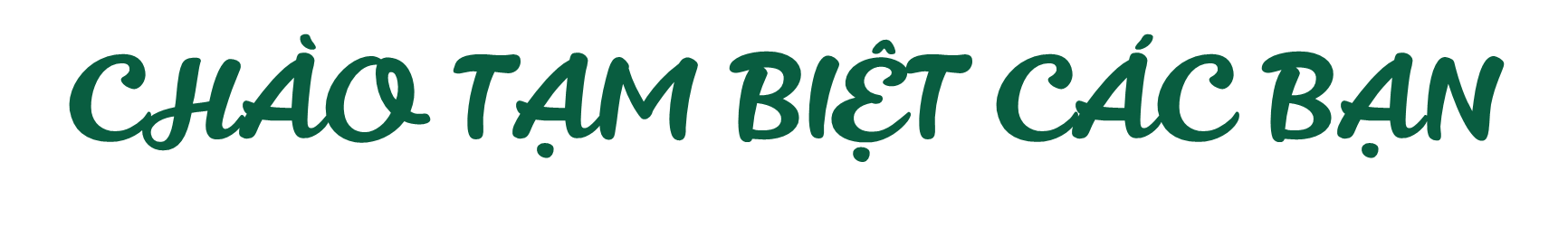